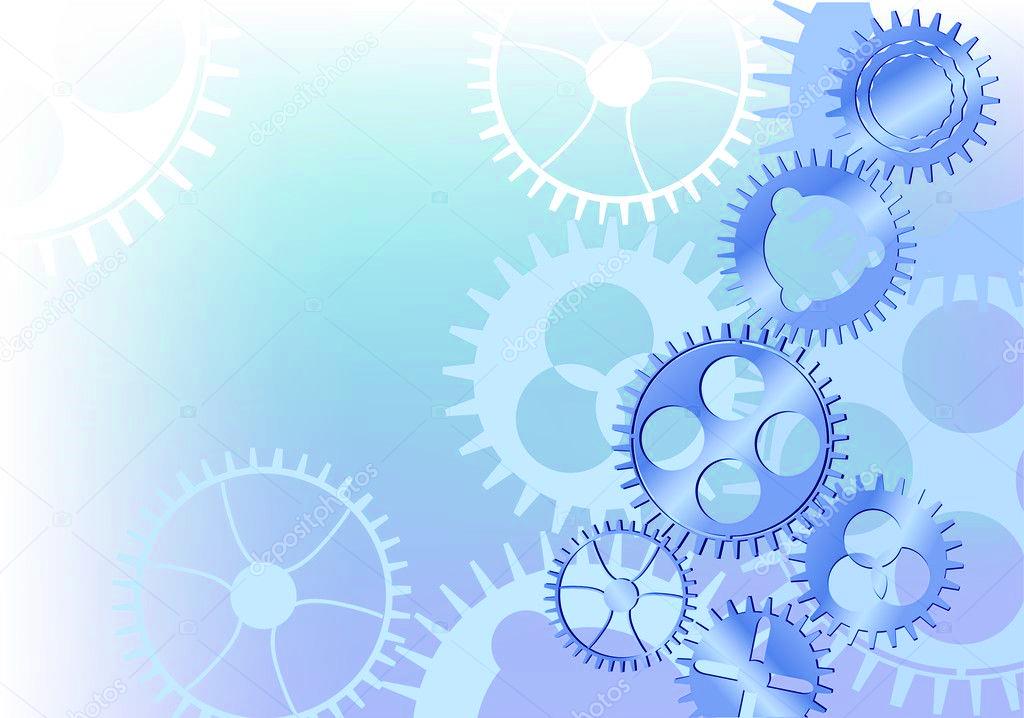 Библиотека ОмГТУ
представляет
книжно-иллюстративную выставку:
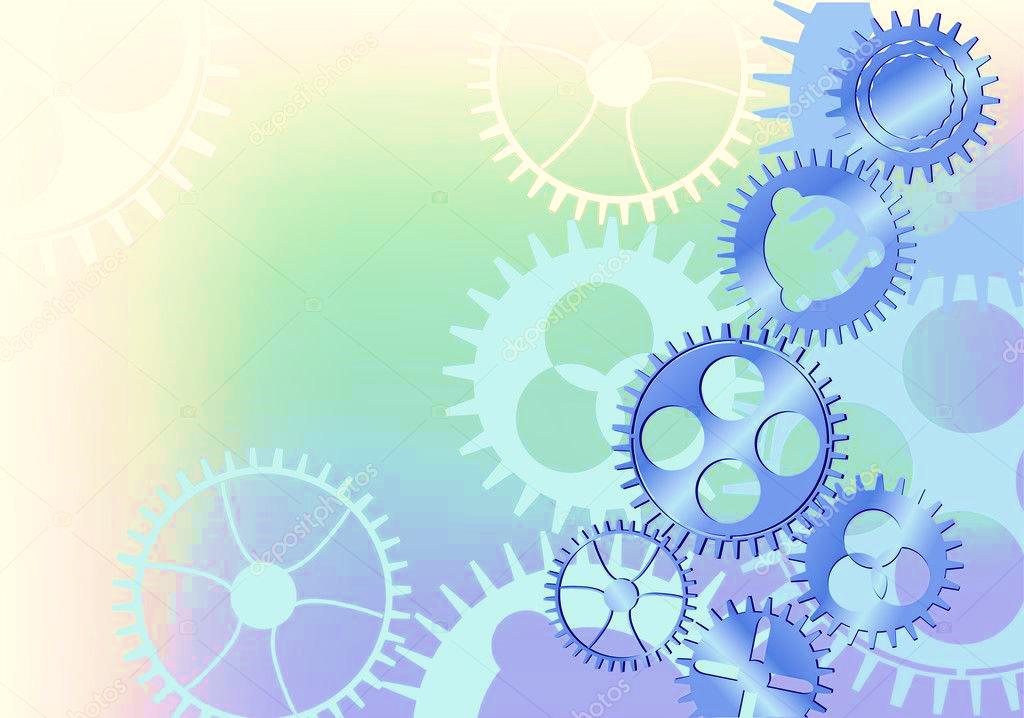 «ЛЮДИ.

СУДЬБЫ.

ВРЕМЕНА.»
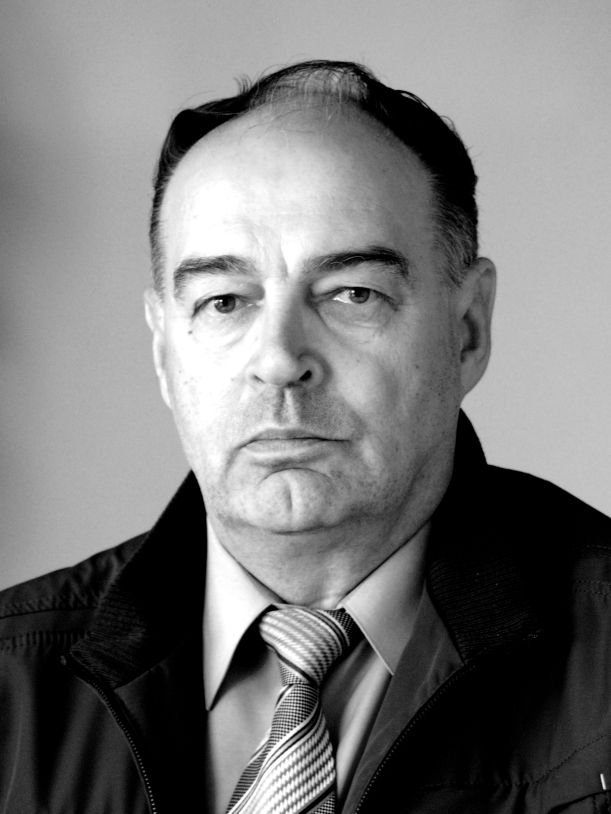 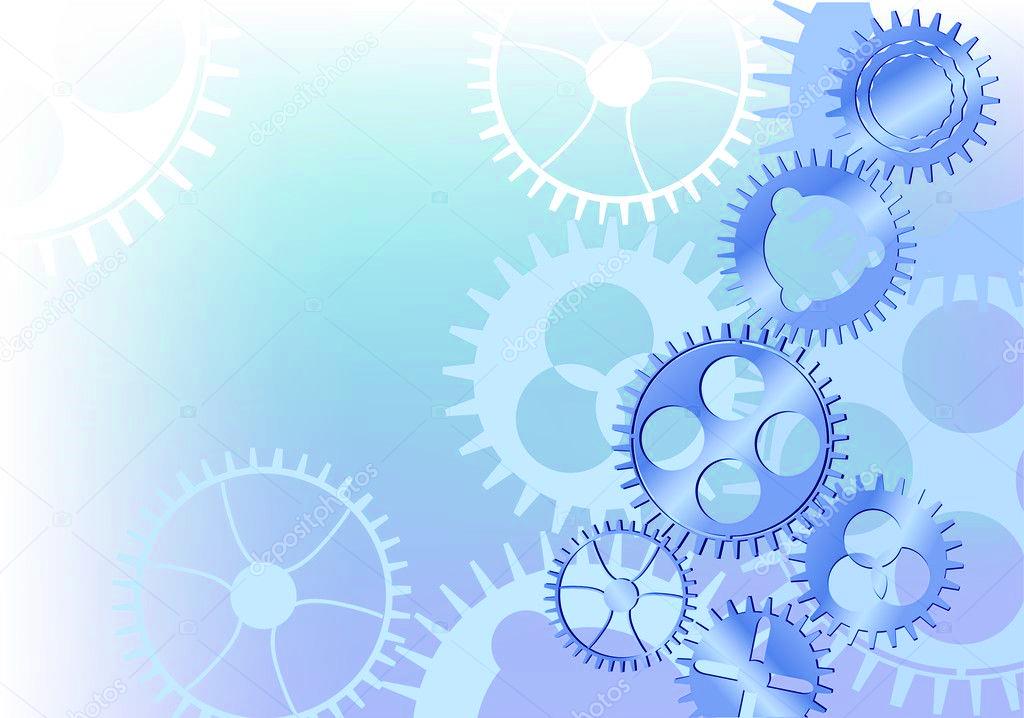 Юбилею ученого посвящается
Павел Дмитриевич
Балакин

14.05.1944
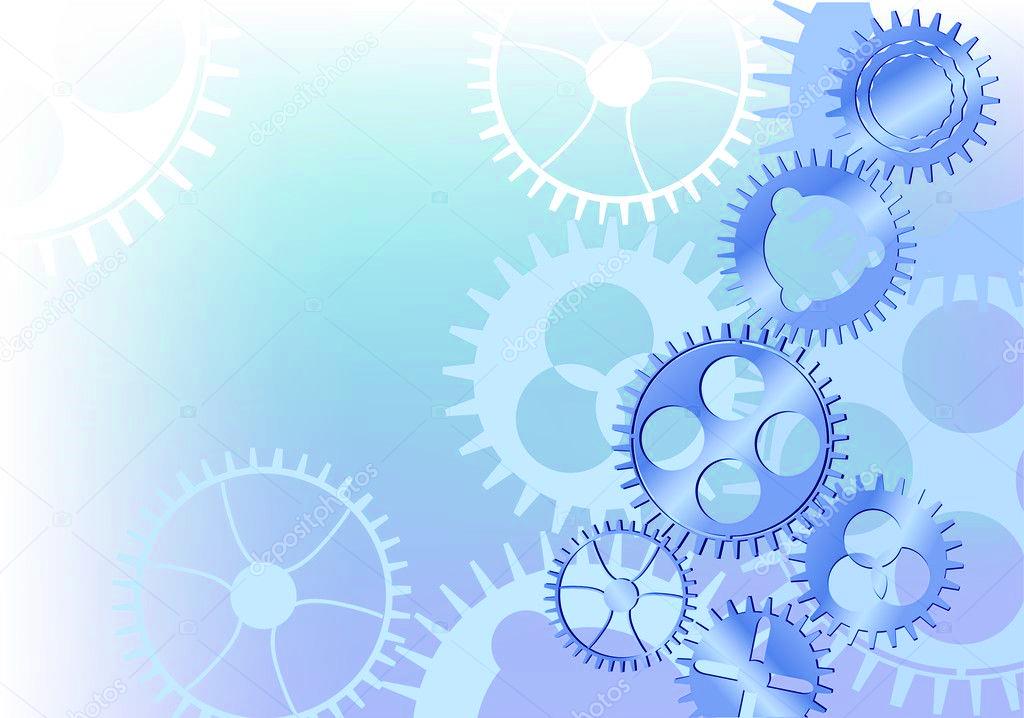 Из биографии:

Родился в 1944 году в селе Вишневка Нижнеомского района.

	В 1967 году окончил МТФ ОмПИ по специальности «Технология машиностроения, металлорежущие станки и инструменты». Был распределен в ОмПИ на кафедру теории механизмов и машин на должность ассистента. 

	В 1970 году поступил в целевую аспирантуру МСИ и в 1973 г. защитил кандидатскую диссертацию по специальности 05.02.18 – теория механизмов и машин. После защиты диссертации продолжил работу в ОмПИ на кафедре теории механизмов и машин в должности старшего преподавателя, а с 1976 года – доцента этой же кафедры. 

	В 1975-1976 гг. работал заместителем декана МТФ. С 1976г. – доцент кафедры ТММ и декан МТФ. В 1978 г. Павел Дмитриевич избран заведующим кафедрой теории механизмов и машин.

	В 1994 г. П.Д. Балакин защитил докторскую диссертацию в диссертационном совете при Новосибирском государственном техническом университете. В 1995 г. присвоено ученое звание профессора.
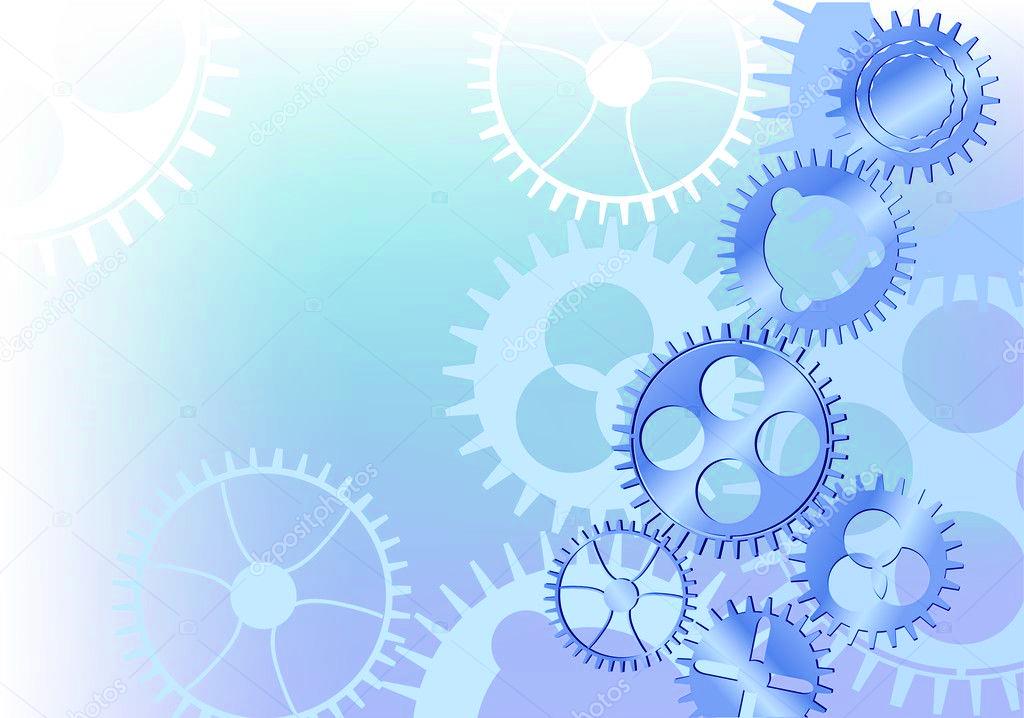 Список опубликованных научных и научно-методических работ составляет свыше 325 наименований; 
в т. ч.  10 монографий и более чем 50 изобретений. 

	Посвятив себя практически одной области науки, Павел Дмитриевич  разработал научную базу принципиально новой технологии – механических передач с адаптивными свойствами.

	Более чем двадцатилетнее сотрудничество  с опытным производством НИИ и промышленностью позволило  реализовать многие собственные технические решения, в том числе семь изобретений.  

	Павел Дмитриевич -  руководитель аспирантуры по теории механизмов и машин, член диссертационного совета в ОмГТУ.

 	Награжден дипломом ВДНХ СССР, знаком "Ветеран ОмПИ".
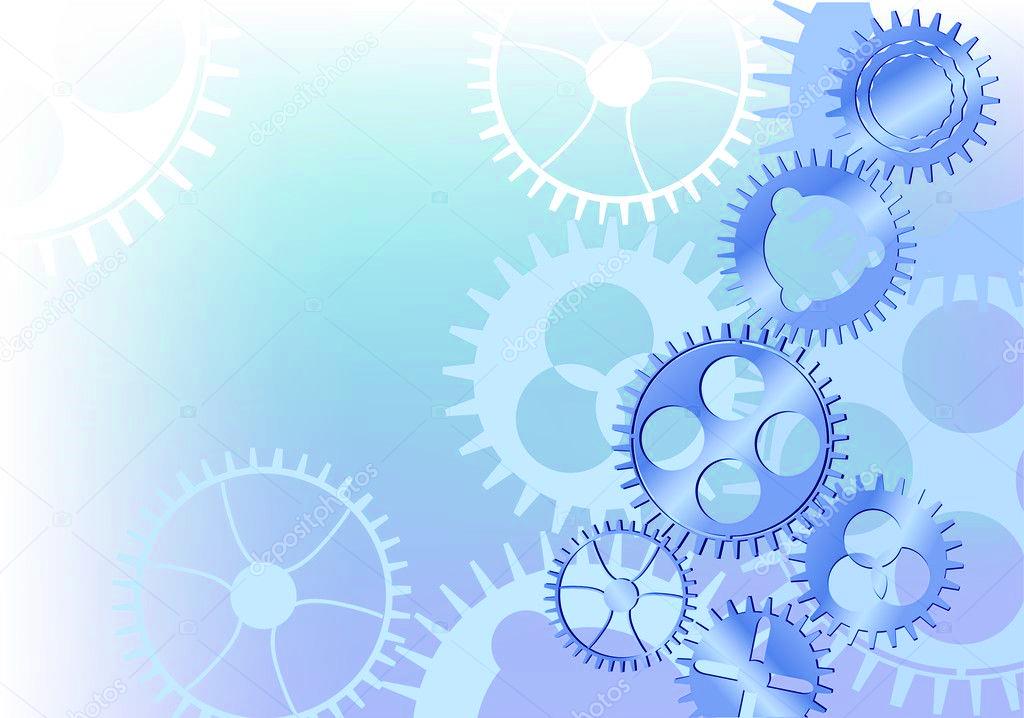 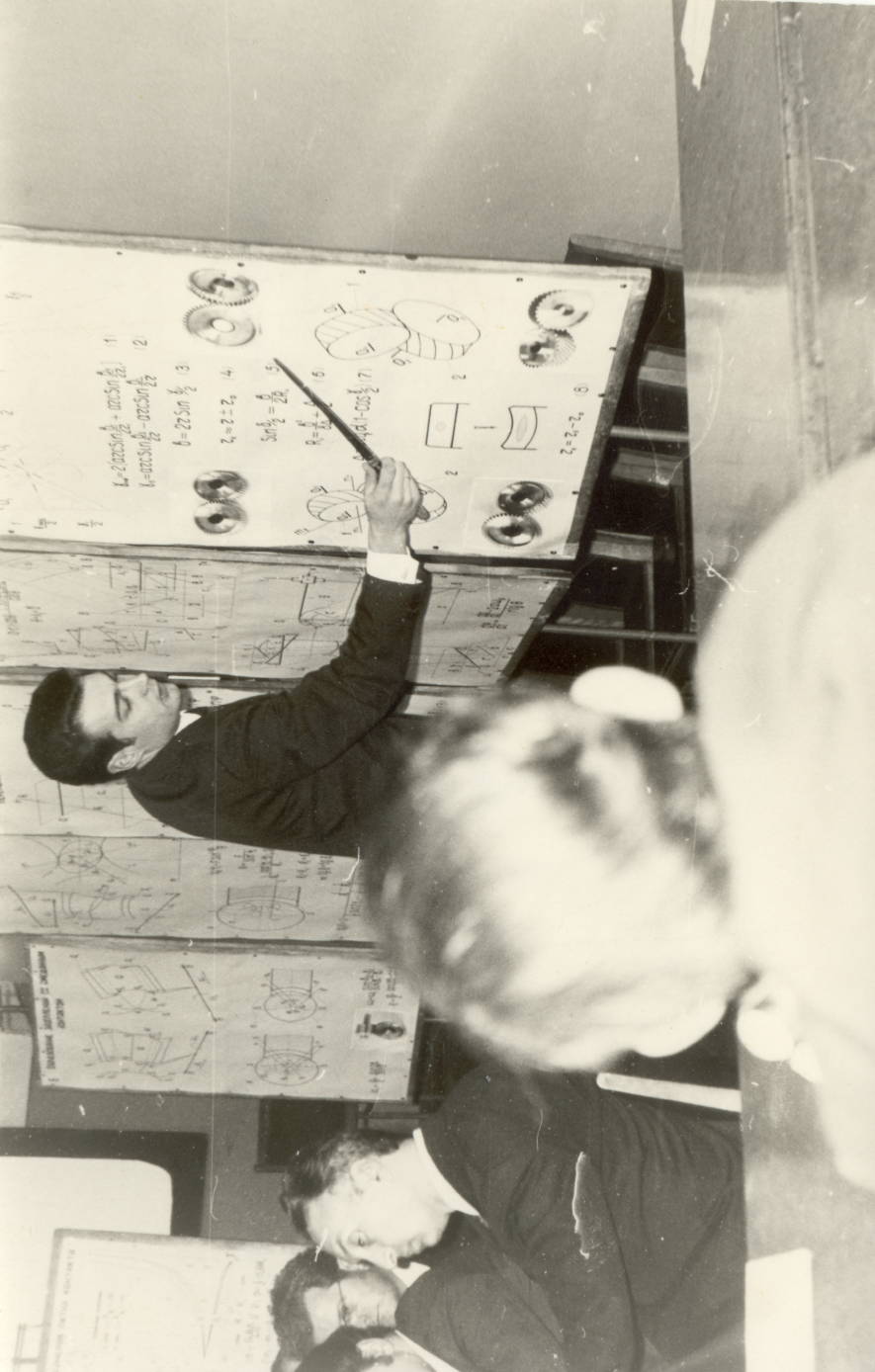 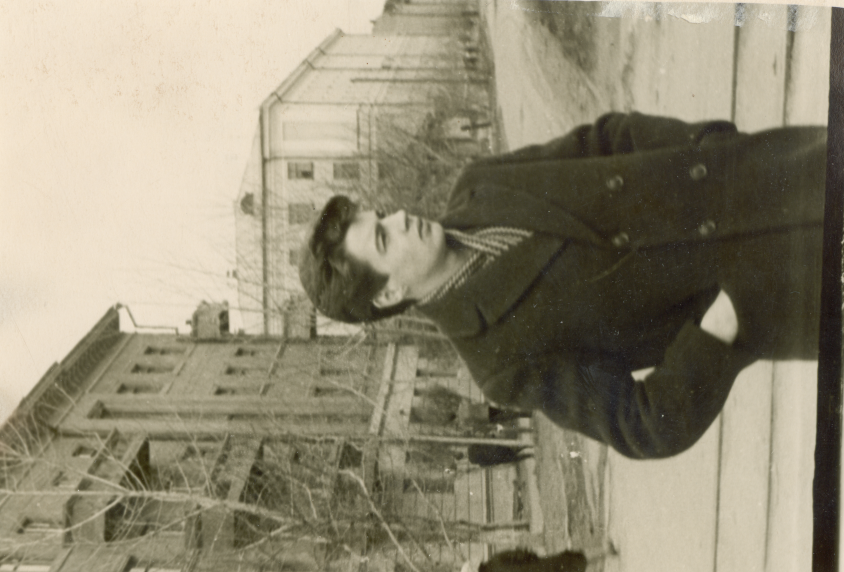 Архивное фото.
                               Хранится в музее ОмГТУ
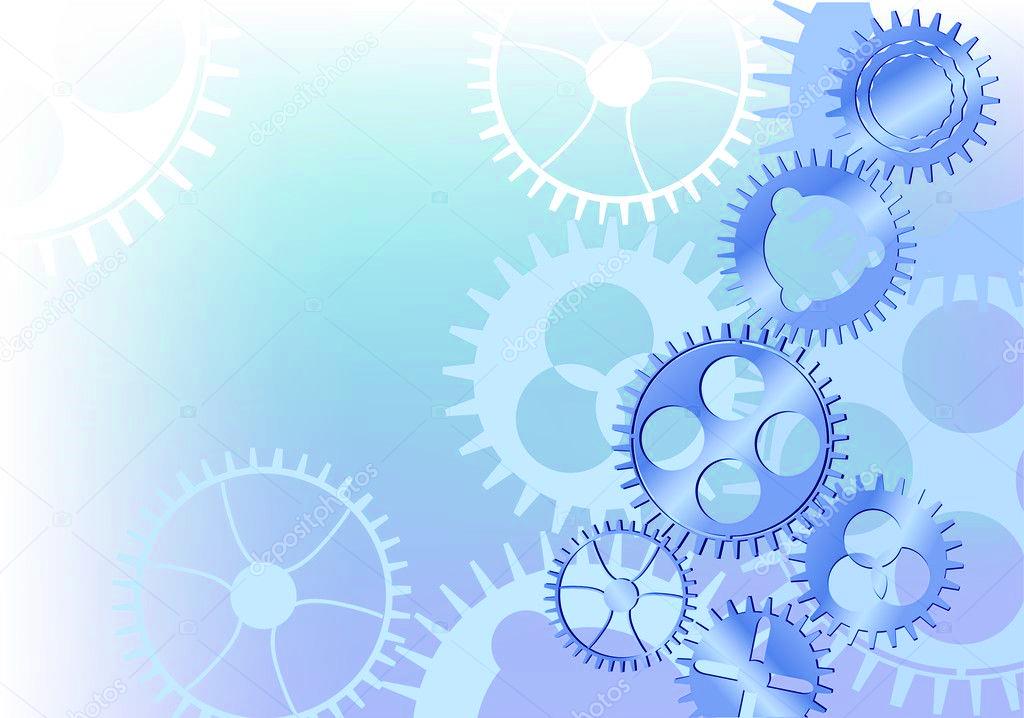 Из отзывов коллег:

«…Павел Дмитриевич – это незаурядный  человек, блестящего ума, выдающихся способностей…» 

И. Л. Рязанцева, доцент,
 кандидат технических наук,
 каф. «Машиноведение»
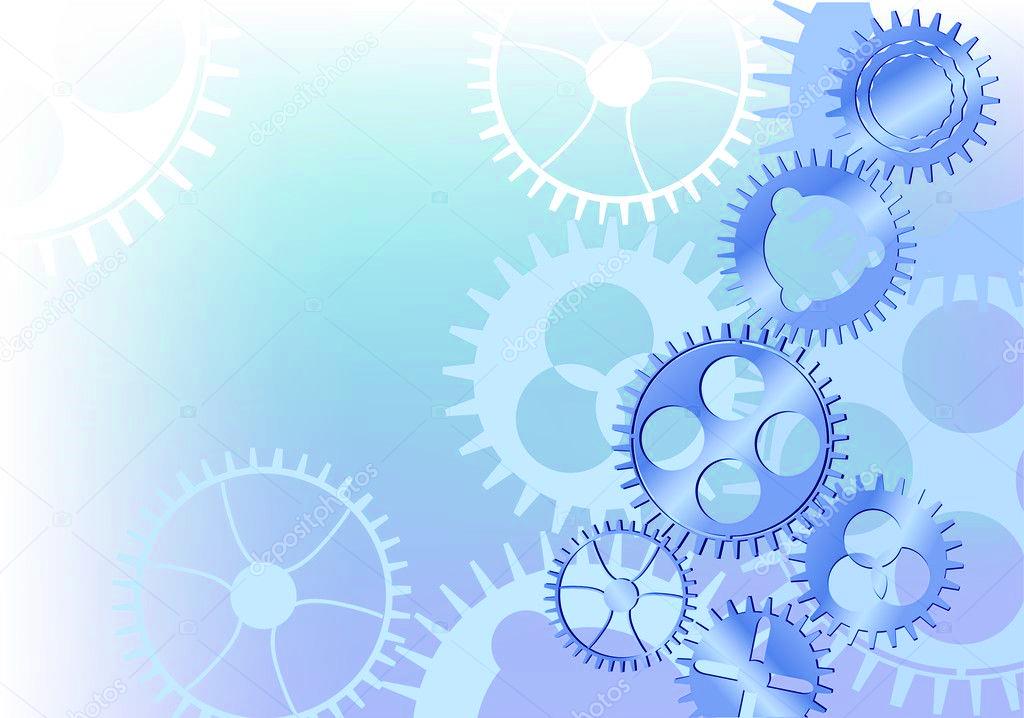 С научными работами 
Павла Дмитриевича Балакина 
можно ознакомиться 
в отделе научной литературы 
Г-100.
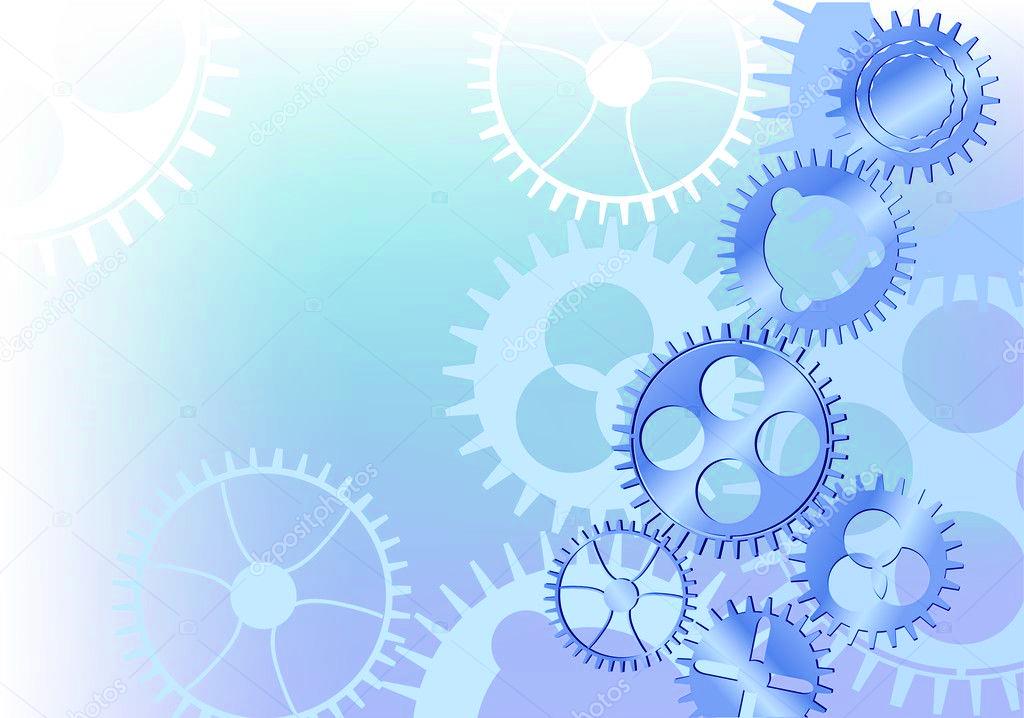 Книжно-иллюстративная выставка
 «Люди. Судьбы. Времена.» 
работает до 31.10.2019 г.